Regrasping and Unfolding of GarmentsUsing Predictive Thin Shell Modeling
Columbia University
Yinxiao Li, Danfei Xu, Yonghao Yue, Yan Wang, 
Shih-Fu Chang, Eitan Grinspun, Peter Allen
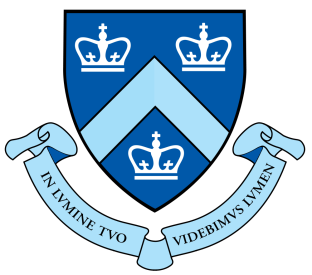 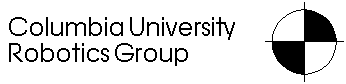 Pipeline
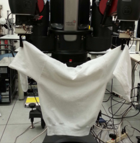 ICRA2015
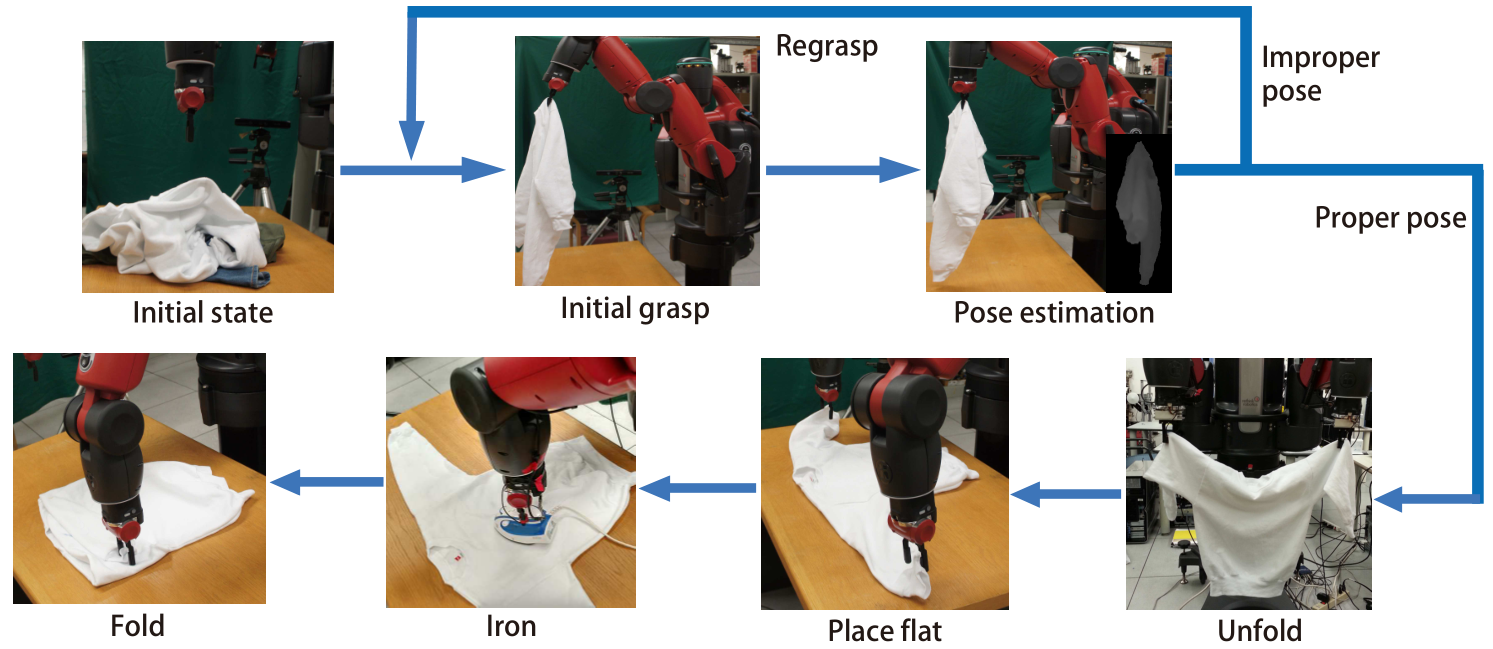 Problem Formulation
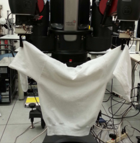 ICRA2015
Evaluation of two grasping points by 
    Gaussian probability distribution
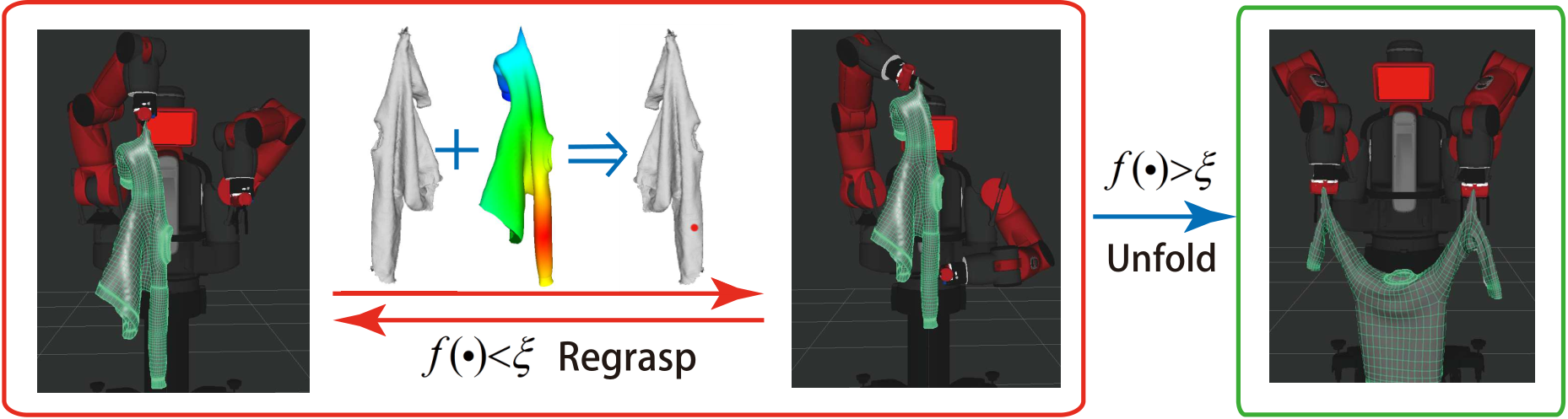 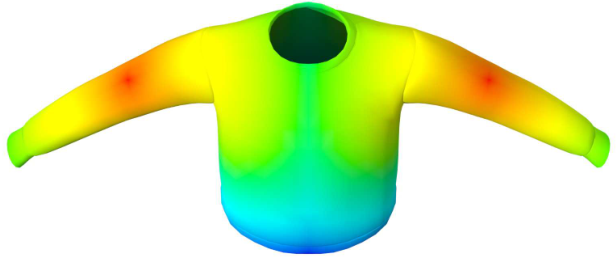 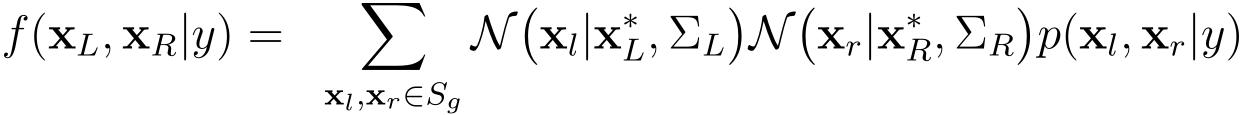 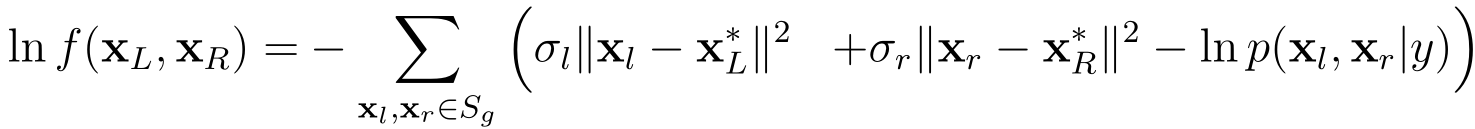 Grasping Point Localization
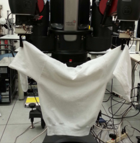 ICRA2015
Find best local curvature for grasp to improve stability
Laplacian-Gaussian Kernel
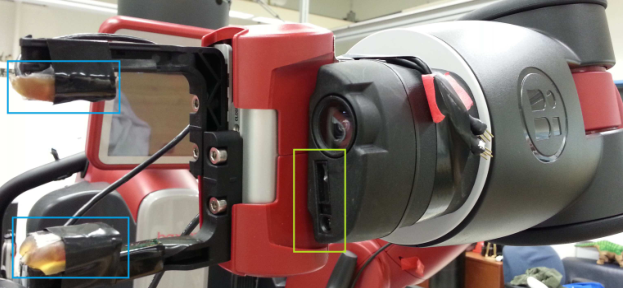 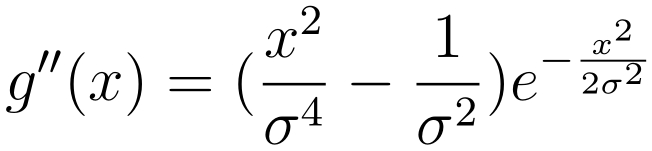 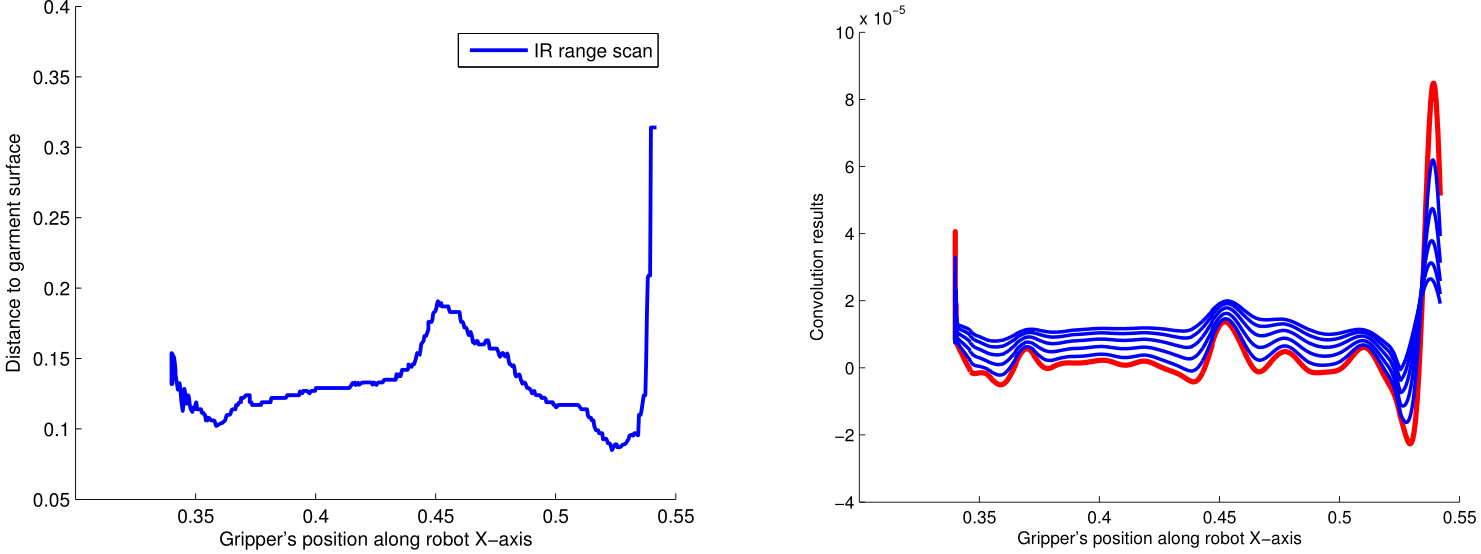 Experimental Results
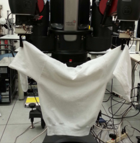 ICRA2015
Unfolding results
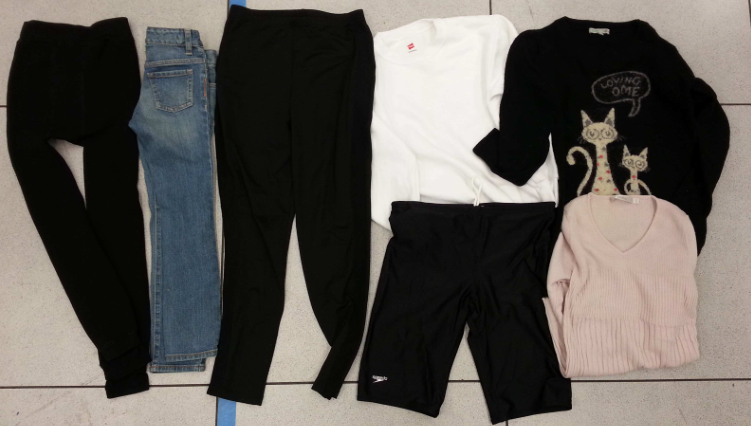 7 garments
Sweater
Jeans
Pants
Shorts
etc.
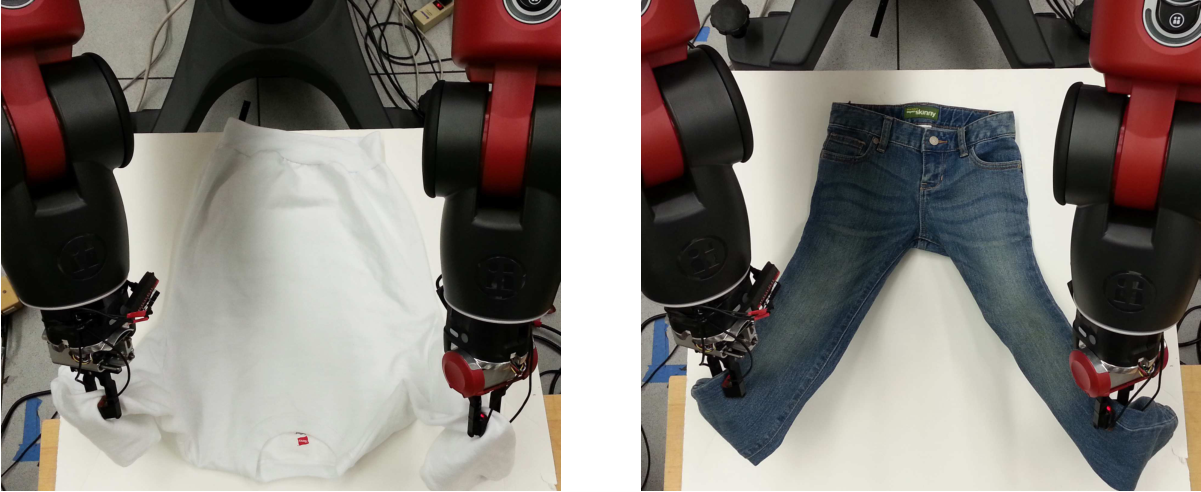 Implement on a robot -- Video
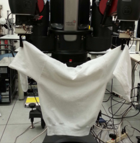 ICRA2015